Identifying Linear Functions
Section 4.1
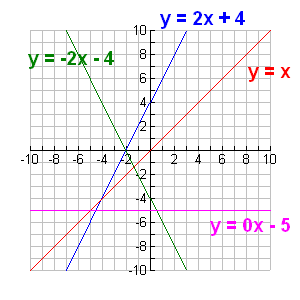 Objectives:
Identify linear functions and linear equations.

Graph linear functions that represent real-world situations and give their domain and range.
Random Fact: Why learn this?
Linear functions can describe many real-world situations such as distances travelled at a constant speed.
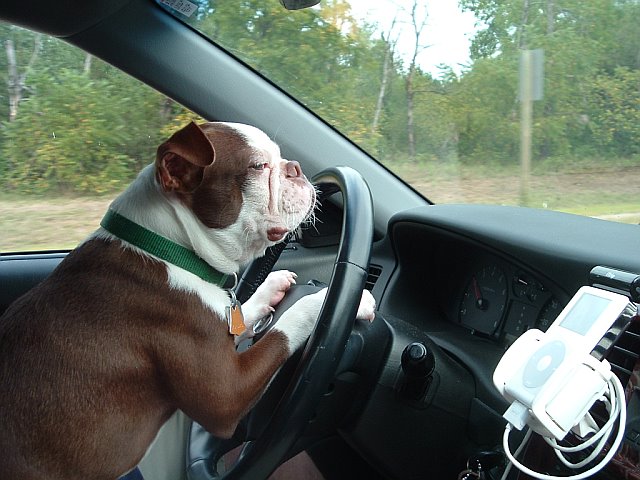 y
x
What is a Linear Function?
A linear function is a function whose graph is a LINE.
Linear
Not Linear
Note: A line could be horizontal, vertical, or diagonal
Example 1: Identify whether each graph represents a function. If it does, is it linear?
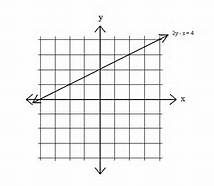 a)





Yes this is a function
Yes this is a linear function.
Example 1: Identify whether each graph represents a function. If it does, is it linear?
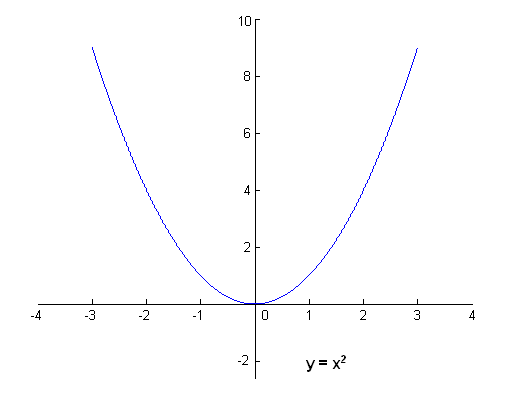 b)





Yes, this is a function
No, this is a NOT a linear function.
Example 1: Identify whether each graph represents a function. If it does, is it linear?
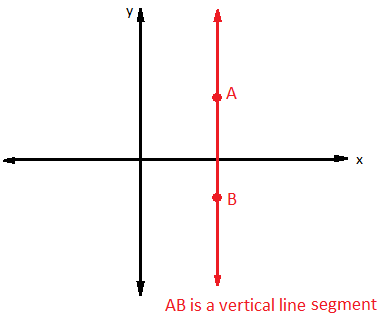 c)






No, this is NOT a function.
Example 1: Identify whether each graph represents a function. If it does, is it linear?
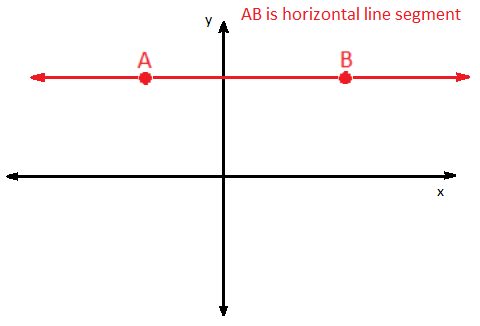 d)





Yes, this is a function
Yes, this is a linear function.
Looking at a table to identify linear functions:A constant difference in consecutive x-values results in a constant difference in consecutive y-values.
Example 2: 
Do the ordered pairs satisfy a function?
       Yes



b) What is the y-value that corresponds to an x-value of 20?
     41
Example 3: 
Is y = x³ a linear function? 
Fill in the rest of the chart to figure it out.



No
Example 4:
Do the ordered pairs satisfy a linear function?

{(3, 5), (5, 4), (7, 3), (9, 2), (11, 1)}

Yes
Homework:
4.1 Homework #1: Identifying Linear Functions
You can also determine a linear function by looking at its equation.

A linear equation is an equation representing a linear relationship. 

Its graph is a line.
Standard Form of a Linear Equation:
Ax + By = C

A, B, and C are real numbers.

A and B cannot equal 0.
Linear vs. Non-Linear
Examples of Linear Equations:
3x + 2y = 10

y – 2 = 3x
Can re-write as 3x – y = -2

-y = 5x
Can re-write as 5x + y = 0
Linear vs. Non-Linear
Graphs of Linear Equations
Example 5: Tell whether y = 2x – 1 is linear. If so, graph the function using a table of values.

Yes it is Linear
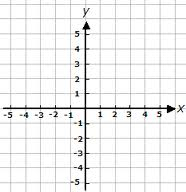 Classwork: Graphing Calculator Extension
Homework:
4.1 Homework #2: Identifying Linear Functions
Domain and Range of Linear Functions
Linear functions that are not horizontal have a domain and range of all real numbers.

However, the real world may limit the domain and range. 

Examples: 
Time cannot be negative. 
You cannot have a half of a person.
Example 6:
Verizon charges $5.00 per month and $0.50 per minute for each call.

Write an equation to represent the total monthly cost. 
Make a table of values for the total charges for 0, 1, 2, 3, 4, and 5 min.
c) Graph the function.
d) What is the domain and range?
Example 6:
Verizon charges $5.00 per month and $0.50 per minute for each call.

Write a linear function to represent the total monthly cost.

f(x) = 0.50x + 5
Example 6:
Verizon charges $5.00 per month and $0.50 per minute for each call.

b) Make a table of values for the total charges for 0, 1, 2, 3, 4, and 5 min.
f(x) = 0.50x + 5
Example 6:
Verizon charges $5.00 per month and $0.50 per minute for each call.

c) Graph the function.
f(x) = 0.50x + 5
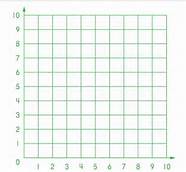 Example 6:
d) What is the domain and range?
Domain: {0, 1, 2, 3, 4, 5}
Range: {5.00, 5.50, 6.00, 6.50, 7.00, 7.50}
f(x) = 0.50x + 5
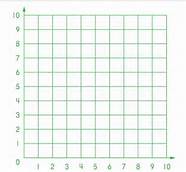 Example 7:
A 200-gallon tank is half full when Darla begins to fill it. The water flows in at a rate of 10 gallons per minute.
a) Write a linear function to find the volume, y, in gallons of water over time, x, in minutes. 
b) Graph the function using a table of values.
c) What is the domain and range?
Example 7:
A 200-gallon tank is half full when Darla begins to fill it. The water flows at a rate of 10 gallons per minute.
a) Write a linear function to find the volume, y, in gallons of water over time, x, in minutes. 

y = 10x + 100
Example 7:
A 200-gallon tank is half full when Darla begins to fill it. The water flows at a rate of 10 gallons per minute.
b) Graph the function.
y = 10x + 100
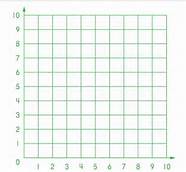 200
180
160
140
120
100
80
60
40
20
Example 7:
y = 10x + 100
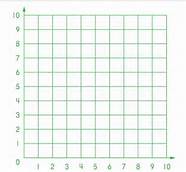 200
180
160
140
120
100
80
60
40
20
Exit Ticket: (5 minutes)
Suppose you are given a function and 5 ordered pairs that satisfy the function.

When you graph the points, 4 of the points lie on a straight line. The fifth point does not lie on the straight line. 

Is the function linear? Why or why not?
Homework:
4.1 Practice A (Double Sided)